More General
Need different response curves for each predictor
Need more complex responses
Generalized Additive Models
Spline Curves
Knots
Bell-shaped Irwin-Hall spline
Spline Curves in R
Wrap predictors in a spline function:
s(predictor)
Use “gamma” parameter to set the number of knots
Controls over-fitting
1.4 is recommended
In R:
TheModel=gam(Height~s(AnnualPrecip), data=TheData,gamma=1.4)
Reading
When you have time:
 “The Elements of Statistical Learning” by Friedman 
Generalized Additive Models by Hastie and Tibshirani
For our next meeting (on web site):
Read Martinez-Rincon (wahoo) 
Jensen (crabs)
Which Approach?
Kernel Smoother
GAM
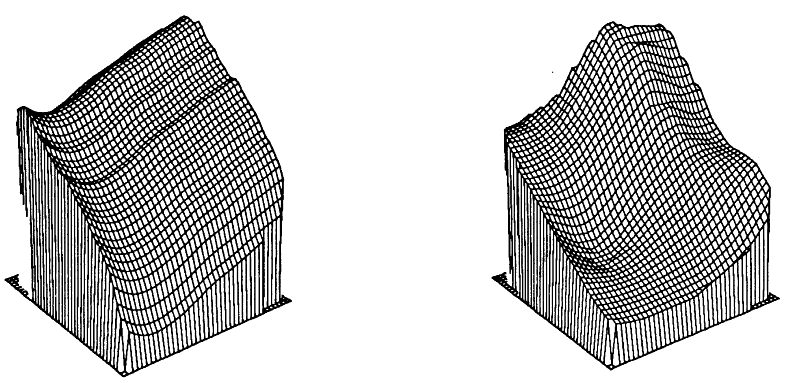 Age
Age
Income
Income
Z-axis shows the proportion of families with a telephone at home
Hastie and Tibshirani 1986, Generalized Additive Models
GAM Plots in R
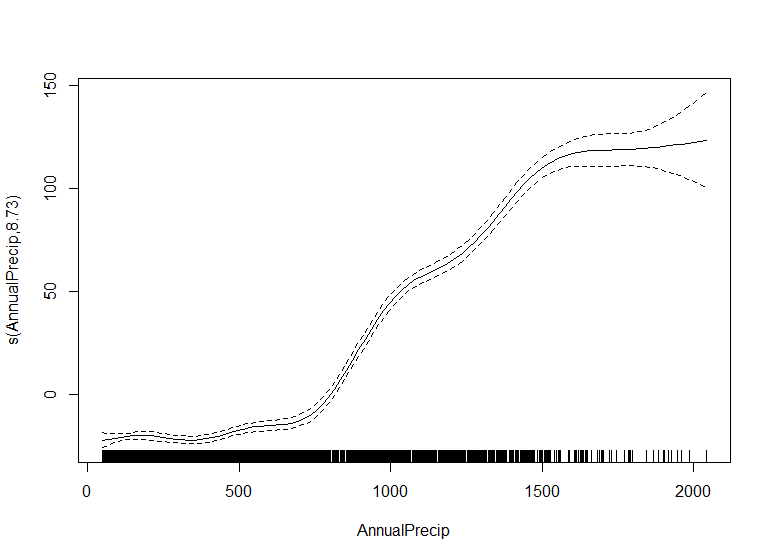 “Partial” = 1 Covariate
Modeled Response Curve
95% CI
Sample point “Grass”
FIA Doug-Fir height data vs. BioClim Annual Precipitation
Brown Shrimp in GOM
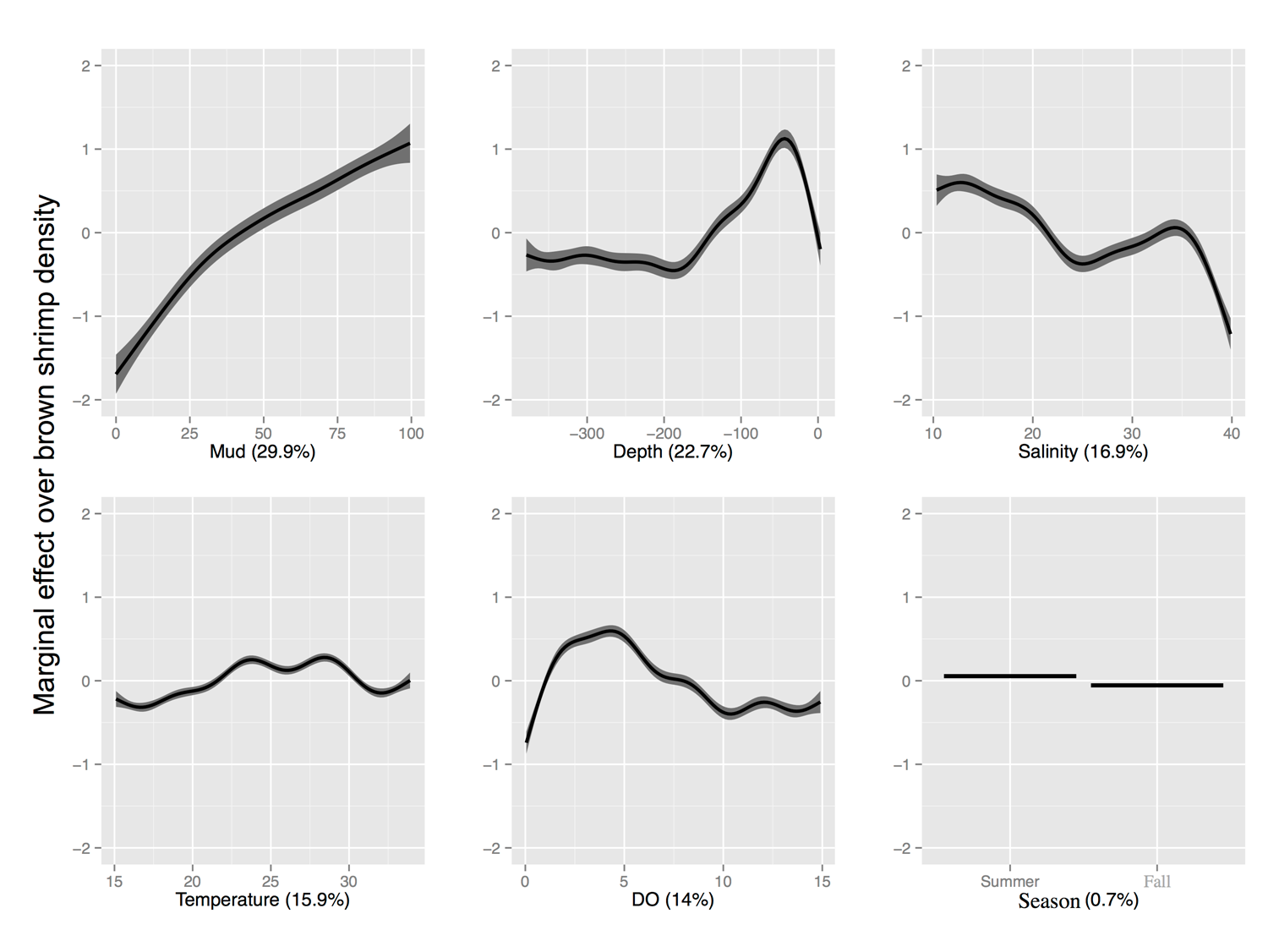 Data from SeaMap and NOAA
[Speaker Notes: SeaMap Data, brown shrimp prefer muddy bottoms.  Also, they spawn in shallow waters and then migrate to deeper water as they mature.  The reason the density goes down as the depth goes to 0 is that the size of the net allows the smaller shrimp to escape.]
Gamma=1.4
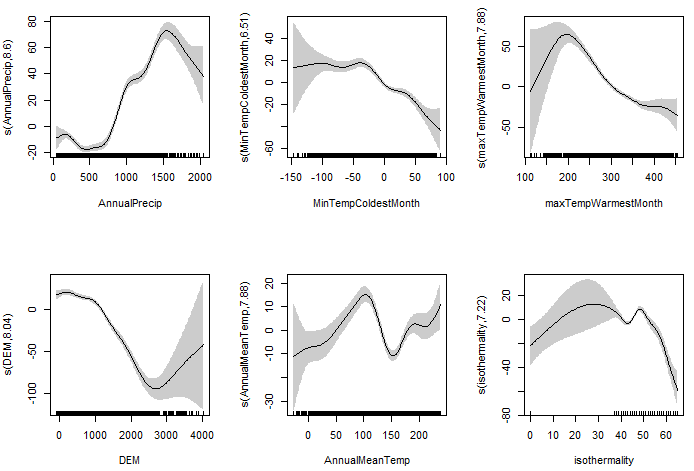 Explained Deviance: 59%, AIC=57807
Data from FIA and BioClim
[Speaker Notes: Models for Doug-Fir in California from FIA data]
Gamma=10
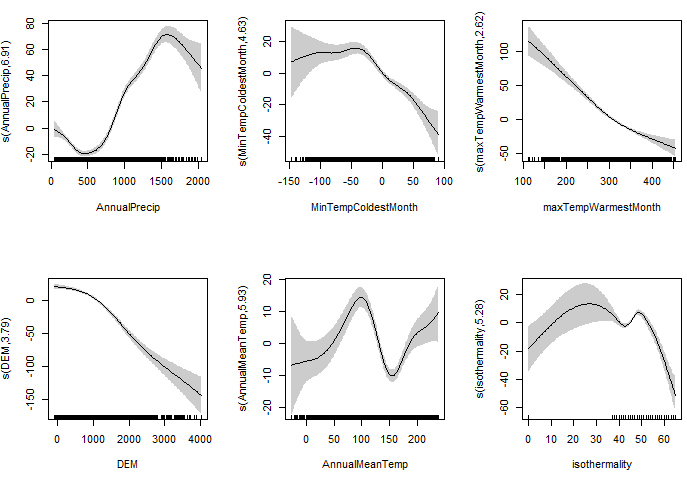 Explained Deviance: 59%, AIC=57961
Data from FIA and BioClim
Gamma=20
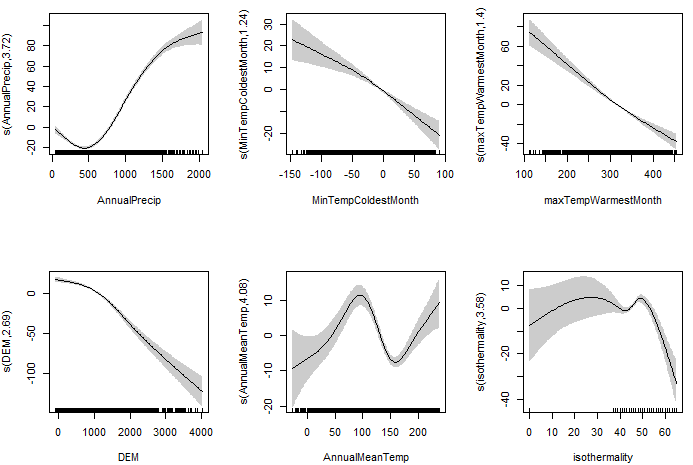 Explained Deviance: 57%, AIC=58081
Data from FIA and BioClim
Gamma=20
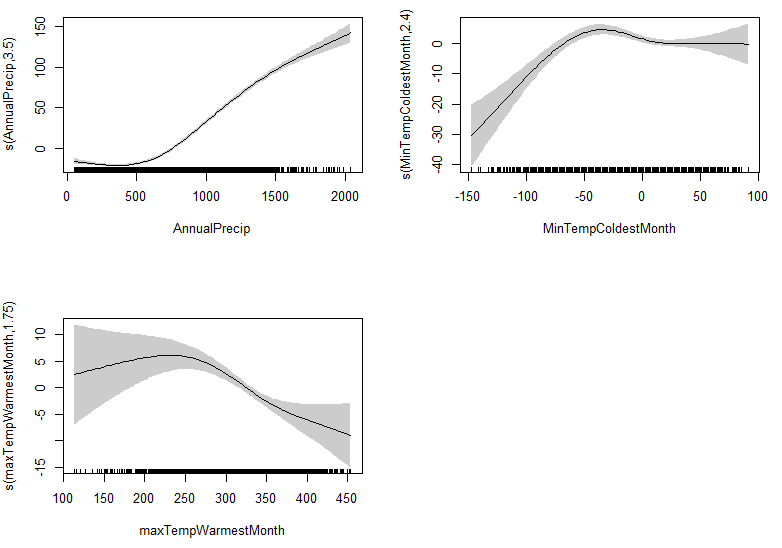 Explained Deviance: 51%, AIC=58796
Data from FIA and BioClim
Gamma=0.1
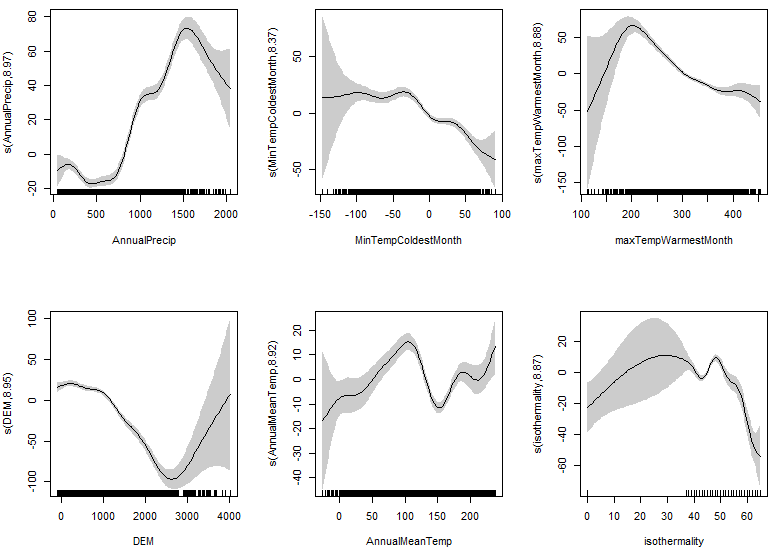 Explained Deviance: 59%, AIC=57811
Data from FIA and BioClim
GAM Model Runs
Best Model?
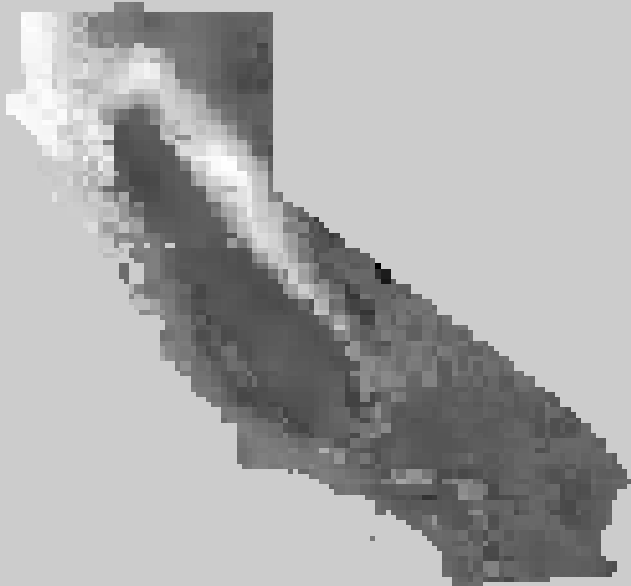 Best 3 predictors, gamma=20
Data from FIA and BioClim
Gamma in GAMs
Additional Resources
Generalized Additive Models: an introduction with R
Copyrighted book
Includes:
Linear models
GLMs
GAMs
Examples in R
Some matrix algebra
Additional Resources
Geospatial Analysis with GAMs:
http://www.casact.org/education/annual/2011/handouts/C3-Guszcza.pdf
Disease mapping using GAMs (workshop):
http://www.cireeh.org/pmwiki.php/Main/Gam-mapWorkshop
Mapping population based studies:
http://www.ij-healthgeographics.com/content/5/1/26